SISTEM MEDIS
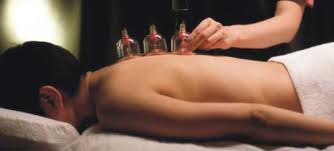 KISMI MUBAROKAH
Yang akan dipelajari pada BAB ini
Kebutuhan hidup manusia untuk memenuhinya
Batasan sistem berdasarkan definisi dari Fred Dunn dan Mc Elroy dan Townsend, Foster dan Anderson
Teori  penyakit dan sistem perawatan kesehatan
Unsur/ciri universal dalam sistem medis
 Pengelompokan sistem medis
 Etiologi penyakit dalam sistem medis tradisional 
Persamaan dan perbedaan sistem medis Regional
Sistem medis tradisional di Asia Masa Kini
Pengelompokan sistem medis?
(Fred Dunn,1976)
SISTEM MEDIS MENCAKUP 3 SEKTOR
SISTEM MEDIS TRADISIONAL
Alphen dan Aris (1995)
	Akhir-akhir ini ada kecenderungan orang tertarik pada pengobatan alternatif, khususnya pada sistem medis tradisional asia.
Penelitian di Amerika
BERDASARKAN ETIOLOGI PENYAKIT DIKENAL 2 TIPE SISTEM MEDIS
SISTEM MEDIS LOKAL
Tumbuhan yang biasa digunakan untuk obat
; kunir, kencur, jahe, laos

TAUKAH KAMU NAMA-NAMAKU?
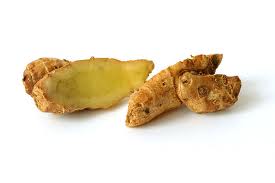 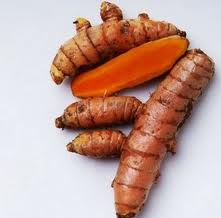 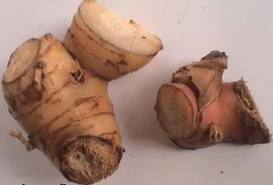 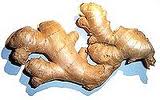 Tiga elemen dasar yang berpengaruh
Obat itu sendiri
Mantra
Kondisi pemberi obat
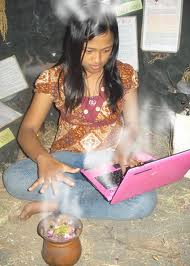 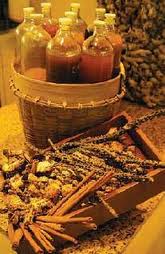 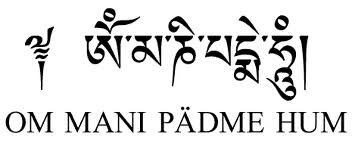 SISTEM MEDIS REGIONAL
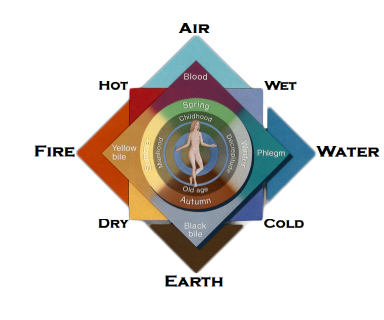 HUMORAL BAGI YUNANI
YIN DAN YANG BAGI CINA
DOSHA BAGI AYURVEDA

HAL-HAL YANG DAPAT MENGGANGGU KESEIMBANGAN : PANAS – DINGIN, EMOSI, MAKANAN YANG DIPERCAYA MEMPUNYAI NILAI PANAS DAN DINGIN
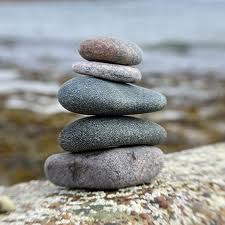 CONTOH
PENYAKIT PANAS NJERO
DIOBATI DENGAN MAKANAN YANG MENGANDUNG NILAI DINGIN

MAKANAN (PANAS)
	SUSU, TELUR, DAGING, MADU, GULA
MAKANAN (DINGIN)
	SARI BUAH, YOGURT, KEJU ASAM, NASI, AIR
AYURVEDA
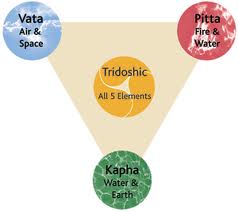 ARTINYA : PENGETAHUAN KEHIDUPAN ATAU UMUR PANJANG
MRP SUATU SISTEM YANG LUAS TENTANG DOKTRIN-DOKTRIN MEDIK DAN PRAKTIK-PRAKTIK YANG MENCAKUP ASPEK PREVENTIF DAN PRESKRIPTIF.
MEMBERSIHKAN GIGI, DIET, OLAHRAGA
OBAT UTAMA : HERBAL/ JAMU RAMUAN
PADA TEKS-TEKS KLASIK
MENEKANKAN PADA TEKNIK MODERAT
	: TIDAK BERLEBIHAN DALAM MAKAN, TIDUR, BEROLAHRAGA MAUPUN SEX
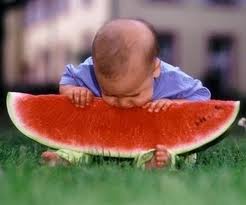 DISKUSIKAN
SISTEM MEDIS CINA
SISTEM MEDIS AYURVEDA
SISTEM MEDIS UNANI
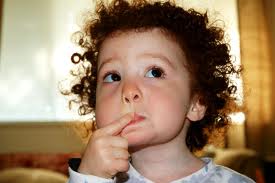